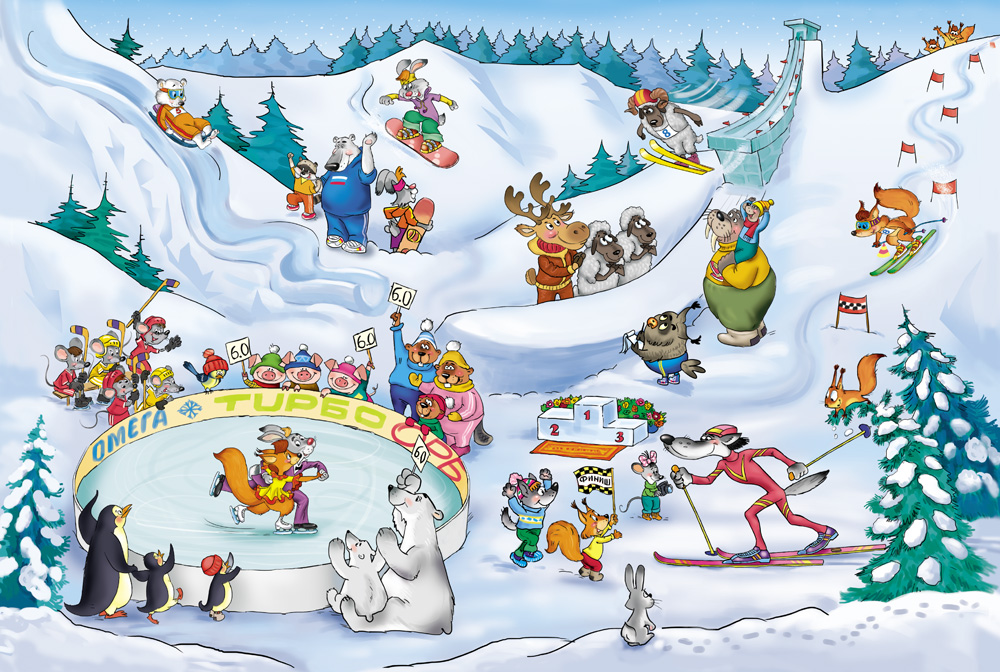 Неделя Здоровья
Подготовительная к школе группа №5
Составила: Ю.А.Васильченко
Выставка рисунков «Зимние виды спорта»
Наша газета «Мы со спортом дружим – спорт нам очень нужен»
Оздоровительные мероприятия процедуры после сна
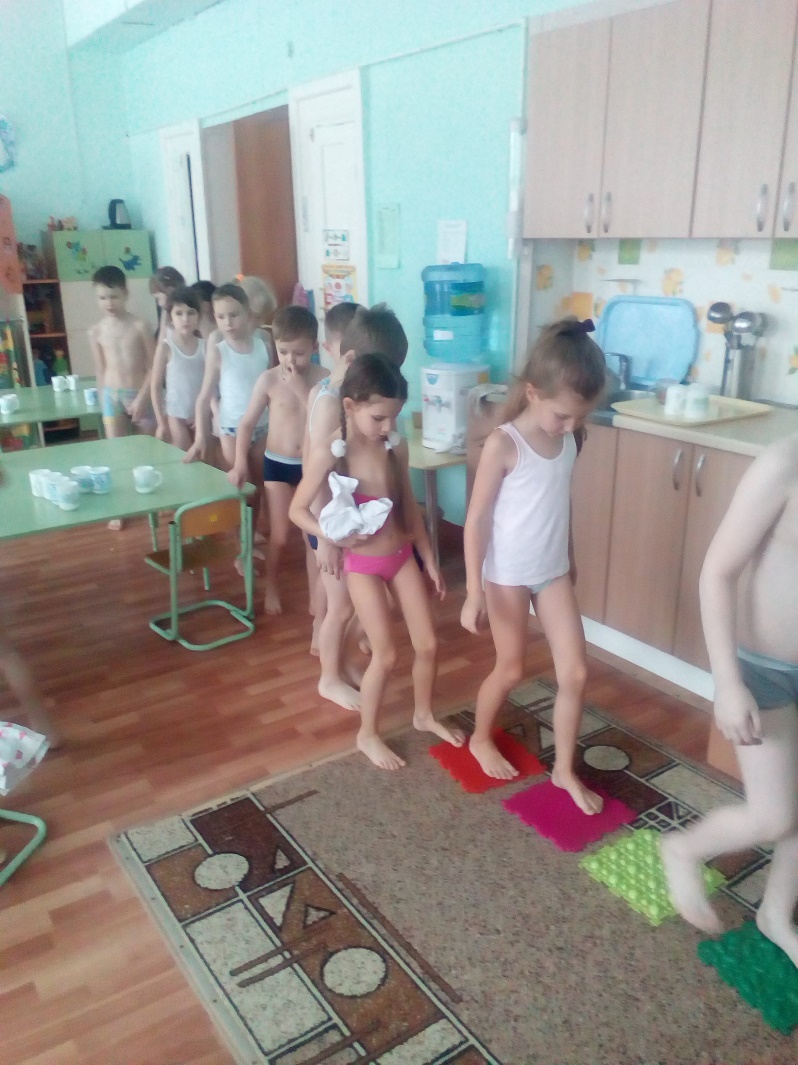 Физкультурное развлечение «Зимние старты»
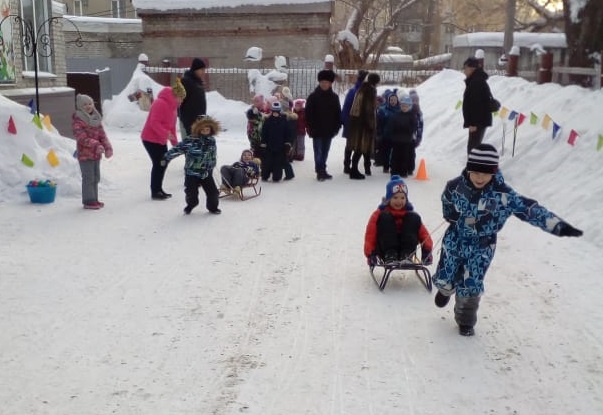 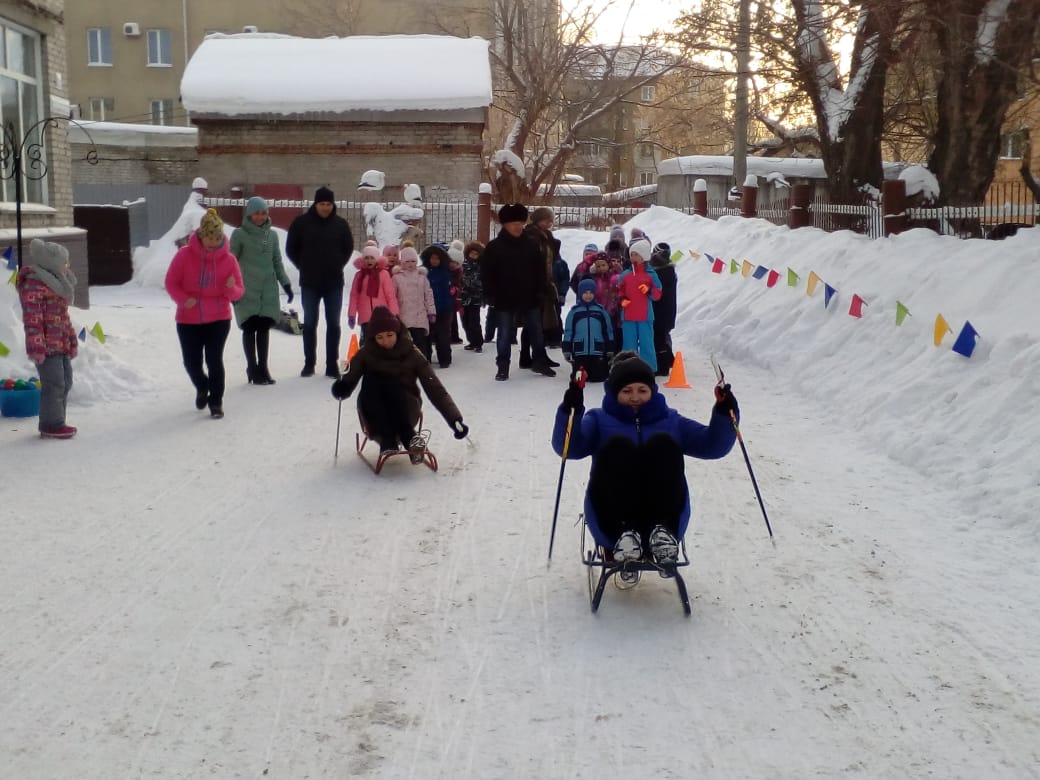 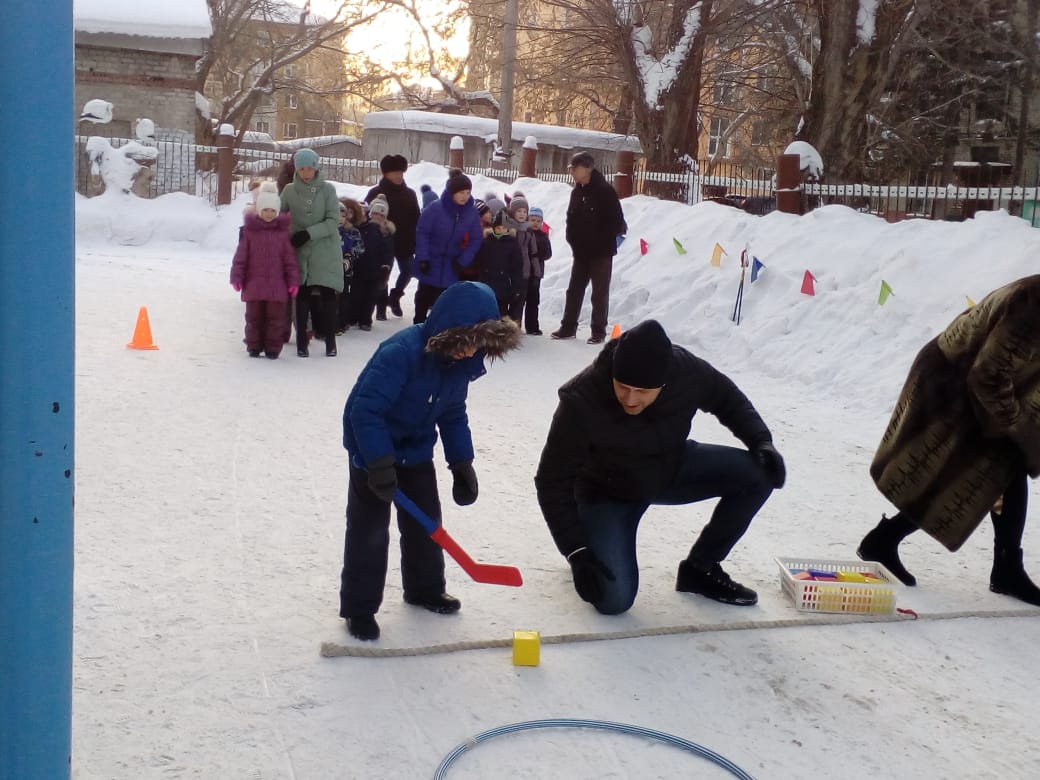 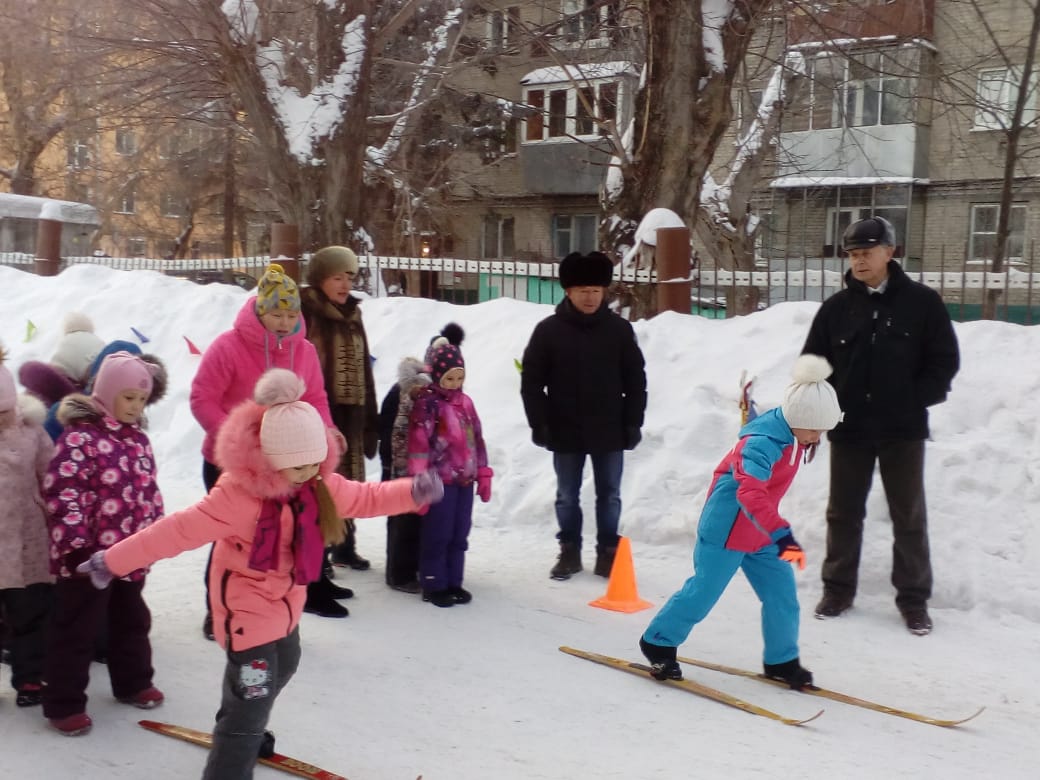 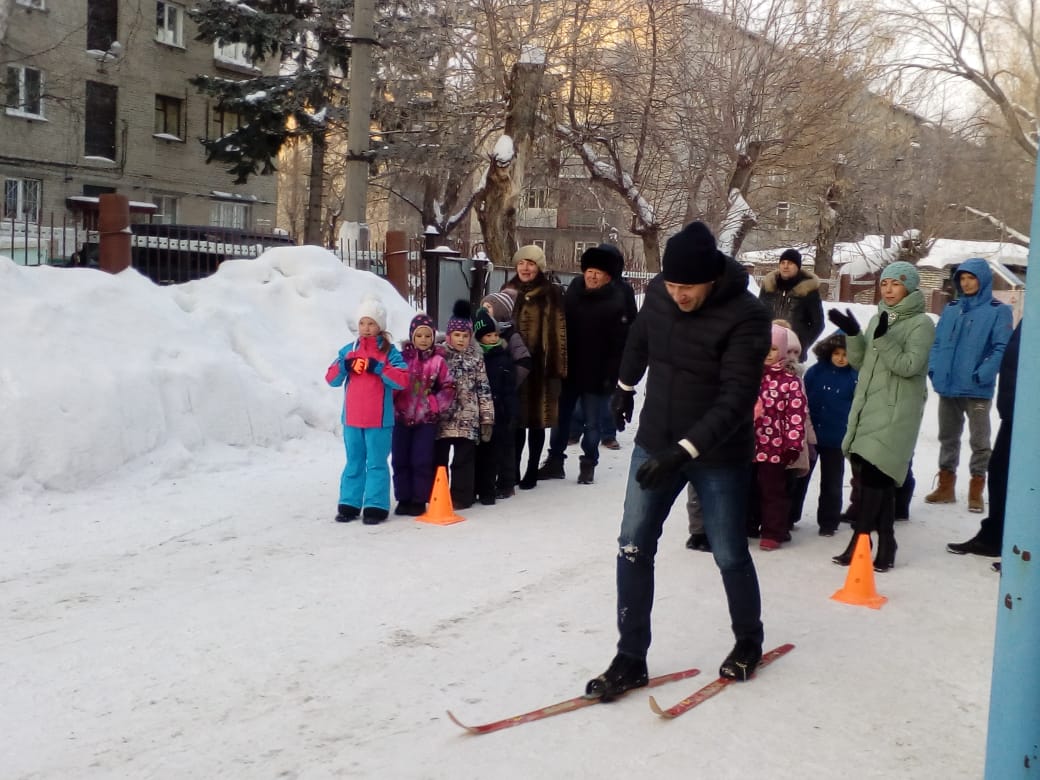 Зиме – физкульт-УРА!!!